SUCUL ORTAMLARDA PESTİSİT KAYNAKLI KİRLİLİK
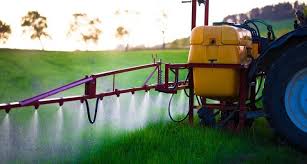 (24 Mart 2021)
Hazırlayan				:Zahide DELİOĞLAN
Öğretim Üyesi 			:Doç.Dr. Ömür GÖKKUŞ
TASNİF DIŞI
GİRİŞ
Pestisitler, tarımda üretim verimini artırmak için yoğun olarak kullanılmakla birlikte ciddi çevresel kirlenmelere neden olan kimyasal ilaçlardır. Pestisitlerin uzun yıllar sürekli uygulanması, bu ilaçlara karşı direncin artmasına ve daha fazla pestisit kullanımına  yol açmaktadır. Pestisitler işlevlerine göre;
Fungusit (Mantar İlaçları ): Hastalıkları önlemek amacıyla kullanılmaktadır.
 Herbisit (Yabani Ot İlaçları): Yabani otları kontrol etmek için kullanılmaktadır. 
İnsektisit (Böcek Öldürücü İlaçlar): Böcek zararlılarını kontrol etmek için uygulanmaktadır. 
Diğer: Mitisitler (akarları öldürmek için), yosun öldürücüler (yosunları öldürmek için), akarisitler (keneleri öldürmek için) ve kemirgen öldürücüler (fareleri, sıçanları, köstebekleri ve diğer kemirgenleri öldürmek için)
GİRİŞ
Pestisitler kimyasal yapılarına göre; benzoik asit, karbamatlar, dipiridil, organoklorinler, organofosfatlar, fenoksialkonyalar, fenilamidler, ftalimidler, piretroidler ve triazinler olmak üzere 10 ana gruba ayrılmaktadır.
Organoklorinler (İnsektisit):OCP'ler, toprakta ve çökeltilerde uzun süre kaldıkları için çevresel olarak kalıcıdır. OCP'ler lipofiliktir ve insan veya hayvan vücudunda yağlı dokularda birikir ve besin zincirleri yoluyla diğer canlılara geçebilmektedir. DDT örnek olarak verilebilir.
Organofosfat (İnsektisit):OP'ler, en uygun maliyetli böcek öldürücülerdir ve bu da onların yaygın kullanımına neden olur. Organoklorinlere kıyasla, OP'ler daha az kalıcıdır ve çevreye daha az zarar verir. OP'ler mikroorganizmalar tarafından kolayca parçalanabilir. İnsanlarda yutulduğunda, merkezi sinir sisteminin normal işleyişini bozar.
GİRİŞ
2016 yılında kullanılan toplam pestisitlerin (4,1 milyon ton)  %29’u fungusit, %46'sı herbisit, %17’si insektisit ve %8’i diğer kimyasal ilaçlardır. 

Pestisitler biyolojik veya kimyasal yollarla ya da güneş ışığı ile bozunmamışsa zamanla toprakta birikebilmekte, buharlaşarak atmosfere geçebilmekte, su ve erozyon ile taşınarak yüzey sularına karışabilmekte ya da sızarak yeraltı suyuna ulaşabilmektedir. Pestisitin dayanıklılığı (yarılanma ömrü) ne kadar büyükse erozyonla taşınması da o kadar fazla olmaktadır. 

Pestisitler besin zincirinde birikme eğiliminde olup hayvan ve insanlarda  akut veya kronik zehirlenmeye neden olmaktadır.
GİRİŞ
Pestisitleri sulu çözeltilerden uzaklaştırmak için;  adsorpsiyon, gelişmiş oksidasyon süreci ve membran filtrasyonu gibi çeşitli kimyasal ve fiziksel arıtma ile fitoremediasyon, biyoremediasyon ve aktif çamur işlemi gibi biyolojik arıtma yöntemleri kullanılmaktadır. Bununla birlikte, çoğu iyileştirme teknolojisinin; sınırlı esnekliği, yüksek maliyeti, düşük etkinliği ve olası ikincil kirletici üretimi gibi dezavantajları vardır. Biyolojik yöntemlerle karşılaştırıldığında, kimyasal sorpsiyon daha düşük maliyetli, daha verimli ve daha hızlıdır.
İLK MAKALEYE AİT İNCELEME
1.Makale Hakkında Bilgiler (2019)
-Çalışmanın Adı: Yeraltı Sularında Pestisit Kirliliğinin Pestisit Özellikleri ve Kullanım Miktarları Bakımından İrdelenmesi 
-Çalışmayı Yapan: Ayşe Dilek ATASOY
-Çalışmanın Amacı: Ülkemizde yaygın kullanılan ve yeraltı sularında (YAS) rastlanan belirli pestisit türlerinin özelliklerini, kullanım alanlarını ve miktarlarını göz önünde bulundurarak; sızma, adsorbe olma, degradasyon eğilimlerini irdelemek ve yanlış uygulamaları da dikkate alarak oluşabilecek çevresel kirlilikleri tartışmaktır.
-Çalışmanın Tanımı: Çalışmada, beş pestisit türü (Chlorpyrıfos-Etil, Dichlorvos, Diflubenzuron, Ethalfluralin ve Fenbutatin Oxide) incelenmiş ve YAS’a ulaşma riskleri araştırılmış, aşırı sulama, gereksiz pestisit kullanımı ve pestisit/toprak özelliklerinin YAS kirliliğinde önemli etkiye sahip olduğu vurgulanmıştır.
İLK MAKALEYE AİT İNCELEME
Bir pestisitin topraktaki kalıcılığı ve hareketliliği YAS için tehdit oluşturabilmesi durumunu etkileyen en önemli faktördür. Pestisitin kalıcılığı, kimyasal veya biyolojik degradasyona uğrayıp uğramamasına bağlıdır. 

Pestisitlerin hareketliliğini; toprağın hacimsel yoğunluğu, su ve organik karbon içerikleri, fazla sulama ve yağış miktarı ve pestisitin adsorbe edilme oranı gibi özellikleri etkilemektedir.  

Pestisitlerin degradasyonları, sorpsiyon özellikleri, yarılanma ömürleri, toprak özellikleri, iklim şartları ve gübre-sulama gibi diğer tarımsal uygulamalar adsorpsiyon, sızma, taşınım gibi pestisit davranışlarında oldukça etkilidir.
İLK MAKALEYE AİT İNCELEME
2.Tarımda Yaygın Kullanılan Bazı Pestisitler ve Bunların Yeraltı Sularına Sızma veya Toprakta Birikme Eğilimleri
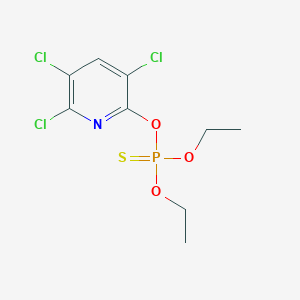 -Chlorpyrifos-Etil (İnsektisit): Organofosforlu yapıda olup öncelikli kirletici sınıfında yer almaktadır ve ülkemizde yasaklanmıştır. Söz konusu insektisitin YAS’da yıllık ortalama standart değerlerinin üzerinde çıkması;
Merdiven altı satışlar ile piyasaya sürüldüğü ve tarımda uygulanmakta olduğu,
Yarılanma ömürleri çok uzun olan bazı bileşiklerin geçmiş yıllarda uzun periyotlarda bol miktarda kullanıldığı için günümüzde toprakta varlıklarını devam ettirdiği ve tarımsal sulama ile drenaj kanallarına veya sızma ile YAS’a ulaştığı ihtimalini akla getirmektedir.
C9H11Cl3NO3PS
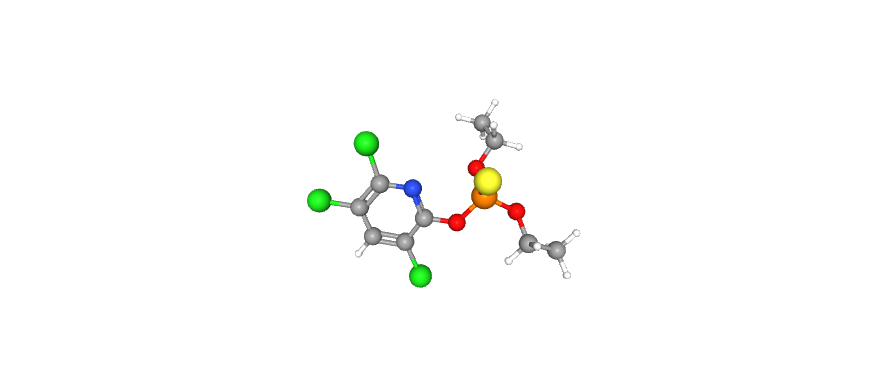 İLK MAKALEYE AİT İNCELEME
-Ethalfluralin (Herbisit): Ülkemizde yasaklanmıştır. Toprak partiküllerine çok iyi bağlanır ve arazide hem aerobik hem de anaerobik ortamda degrade olur. Bu nedenle sızmayan ve YAS’ı kirletmesi beklenmeyen bir türdür.
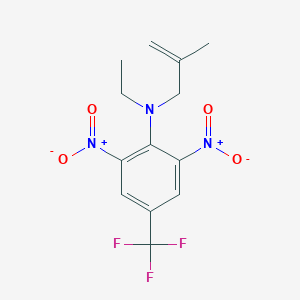 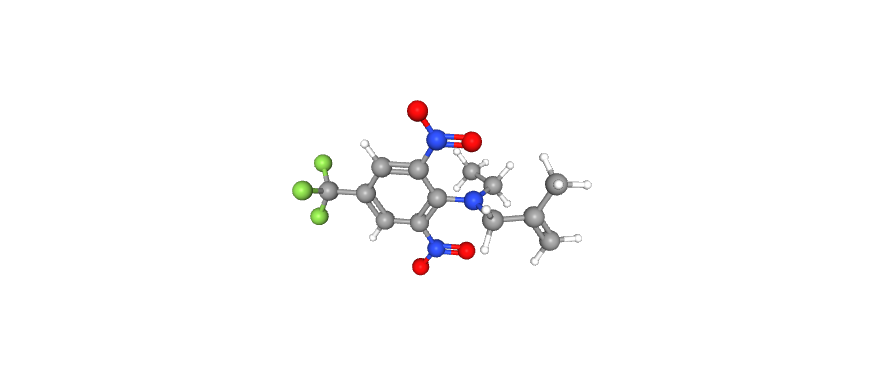 C13H14F3N3O4
İLK MAKALEYE AİT İNCELEME
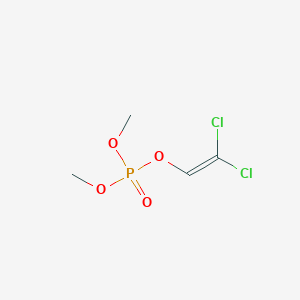 -Dichlorvos (İnsektisit) : Organofosfatlı yapıda olup kuşlar ve arılar üzerinde toksik etkilidir. Toprak partiküllerine ve sedimente adsorbe olmaz ve YAS’ı kirletme riski yüksektir. Havada ve toprak gibi nemli ortamlarda hızlıca ayrışır. Alkali toprak ve su ortamlarında daha hızlı ayrışırken, asidik ortamlarda degradasyon yavaşlar.
C4H7Cl2O4P
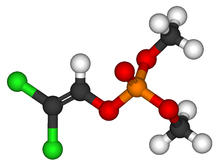 İLK MAKALEYE AİT İNCELEME
-Diflubenzuron (İnsektisit): Toprakta düşük kalıcılığa sahiptir. Topraktaki degradasyonu kimyasalın partikül büyüklüğüne büyük oranda bağlıdır. Mikrobiyal proseslerle hızlı degrade olur. Arazi şartlarında çok düşük mobiliteye sahiptir. YAS’da rastlanması fazla miktarda kullanıldığını ifade eder.
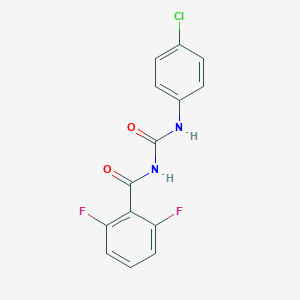 C14H9ClF2N2O2
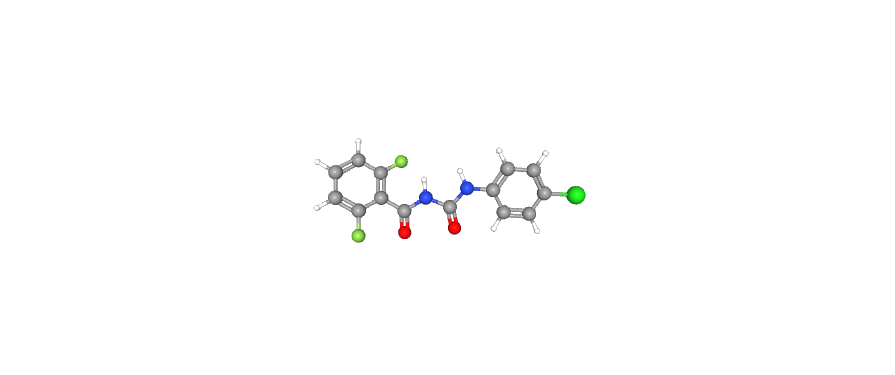 İLK MAKALEYE AİT İNCELEME
-Fenbutatin Oxide (İnsektisit): Toprakta kalıcılığa sahiptir. Işığın olmadığı su ortamlarında yavaş parçalanır. Toprakta düşük mobiliteye sahiptir. Kalıcı ve hareketli olmayan bu türün YAS’a ulaşmasının nedenleri, aşırı ilaç kullanımı, yüksek YAS seviyeleri ve fazla sulama olarak sıralanabilir.
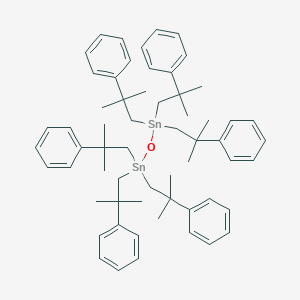 C60H78OSn2
İLK MAKALEYE AİT İNCELEME
3.Sonuç ve Öneriler 
İmmobile olarak bilinen, iyi adsorbe olan ve YAS’a ulaşması beklenmeyen pestisit türlerinin YAS’da standart değerlerin üzerinde çıkması, aşırı sulamaya, yüksek düzeyde ve bilinçsiz ilaç kullanımına ve yükselmiş yeraltı su seviyelerine bağlanabilmektedir. 
Gereksiz pestisit kullanımının ve aşırı sulamanın engellenmesi önemlidir. Zirai ilaç satışlarının denetimleri sıkılaştırılmalı ve ciddi yaptırımlar uygulanmalıdır. 
YAS kalite ölçüm ve kontrollerinin hassas biçimde yürütülmesi gerekmektedir. Standartları aşan türler üzerinde ciddi çalışmalar yapılmalı YAS’a ulaşan bu türlerin sızma risklerini azaltıcı uygulamalara önem verilmelidir.
İKİNCİ MAKALEYE AİT İNCELEME
1.Makale Hakkında Bilgiler (2020)
-Çalışmanın Adı: Pesticides İn Aquatic Environments And Their Removal By Adsorption Methods (Sucul Ortamlardaki Pestisitler ve Adsorpsiyon Yöntemiyle Uzaklaştırılması)
-Çalışmayı Yapan: Amin Mojiri, John L. Zhou, Brett Robinson, Akiyoshi Ohashi, Noriatsu Ozaki, Tomonori Kindaichi, Hossein Farraji, Mohammadtaghi Vakili 
-Çalışmanın Amacı: Çalışmada, kirletici maddelerin sucul ortamlara akışını etkileyen kritik faktörler tanımlanmaya çalışılmış ve pestisitleri su yollarından uzaklaştırmak için sorbent kullanmanın fizibilitesinin belirlenmesi amaçlanmıştır.
-Çalışmanın Tanımı: Su kaynaklarında pestisitlerin ortaya çıkması, bu organik kirleticilerin giderilmesinde adsorpsiyon yönteminin uygulanması ve süreci etkileyen faktörler  irdelenmiştir.
İKİNCİ MAKALEYE AİT İNCELEME
2.Sucul Ortamlarda Pestisit Varlığı 
Pestisitlerin su yollarına göçü; toprak ve havadaki hareketliliğinin ve bozulma hızlarının bir fonksiyonudur. Pestisitlerin hareketliliği; oktanol su bölme katsayısı (Kow), sorpsiyon katsayısı (Koc) ve asit iyonizasyon sabiti (pKa) ile anlaşılabilir.   
Sucul sistemlerde, pestisitler, yüksek Kow değerleri nedeniyle organik maddeler tarafından emilir ve sucul organizmalar ve besin zincirlerinde birikebilir. 
Log Kow ˂3 ise, pestisitler düşük lipofiliktir. 
Log Kow 3-5 ise, orta derecede lipofiliktir. 
Log Kow ˃5 ise, oldukça lipofiliktir ve yağ dokusunda birikir. 
Yüksek Koc içeren pestisitler toprağa güçlü bir şekilde bağlanma eğilimindedir.
 Toprak pH'ı iyonik ve kısmen iyonik pestisitlerin Koc 'unu etkiler. Bu etki, pestisitin pKa 'sının bir fonksiyonudur. Pestisitlerin pKa 'sı ve toprak çözeltisinin pH'ı molekülün sorpsiyon davranışını etkiler.
İKİNCİ MAKALEYE AİT İNCELEME
Yapılan araştırmalarda;
Pestisitlerin konsantrasyonlarının (% 1-10 hata ile) nehir ve göllerde 7-121.222 ng/L arasında, atıksularda 23-3172 ng/L arasında, yeraltı suyunda  20-1060 ng/L arasında, içme suyunda ise  141-14.629 ng/L arasında değiştiği, 
Suda çözünen pestisitlerin daha hareketli olduğu ancak yağda çözünen pestisitlerin besin zincirinde biyolojik olarak birikim yapabildiği,
Pestisit maruziyetinin, 22 oC'ye kıyasla 32 oC'de daha yüksek genotoksik etkilere ve karaciğer ve solungaçlarda geri dönüşü olmayan hücresel hasara neden olduğu görülmüştür.
İKİNCİ MAKALEYE AİT İNCELEME
3.Sucul Ortamlardan Pestisitlerin Adsorpsiyon Yöntemiyle Uzaklaştırılması
Adsorpsiyon, tasarımın basitliği ve esnekliği, kullanım kolaylığı ve toksik kirletici maddelere duyarsızlığı ve hızlı olması nedeniyle en avantajlı giderim yöntemleri arasında iken  rejenerasyon işlemlerinin gerekliliği bu yöntemin temel dezavantajıdır. 

Aktif karbon, grafen, biyokömür, bentonit, zeolit, kitosan ve nanopartikül adsorbanlar çoğunlukla sulu çözeltiden organik kirleticilerin uzaklaştırılmasında kullanılmaktadır.

Adsorpsiyon mekanizması, fiziksel yakalama (absorpsiyon) veya zayıf Van Der Waals kuvvetler, dipol-dipol ve iyon-dipol etkileşimleri, katyon değişimi veya güçlü kovalent bağlanma yoluyla kimyasal bağlanma şeklinde olabilmektedir. Adsorpsiyon  bir yüzey reaksiyonu olduğu için adsorban ve adsorbatın fiziksel ve kimyasal özellikleri adsorpsiyon verimliliğini etkilemektedir.
İKİNCİ MAKALEYE AİT İNCELEME
Bazı Adsorbanlar
Aktif Karbon (AC): Yapılan araştırmalar AC’nin organik bileşiklerin sucul ortamdan uzaklaştırılmasında yüksek adsorpsiyon kapasitesi sergilediğini göstermiştir. Yüksek adsorpsiyon kapasitesi, geniş yüzey alanı ve yüksek gözeneklilik avantajları iken pahalı olması dezavantajıdır. Bu durum geniş çaplı kullanımını sınırlandırmaktadır. Yapılan çalışmalarda, organik bileşik emdirilmiş AC'nin yeniden kullanımının %40'ın altında olduğu, AC bazlı adsorban ile triazolün (fungisit) %99’unun uzaklaştırıldığı görülmüştür. 
Grafen Bazlı Adsorbanlar: Yüksek bir özgül yüzey alana, hızlı heterojen elektron transferine, olağanüstü mekanik mukavemete ve yüksek termal iletkenliğe sahiptir. Yapılan çalışmalarda, optimum performansta selüloz/grafen kompozit kullanarak triazinin %95’ten fazlası, ferrit manganez/grafen kullanılarak glifosatın (herbisit) %89'dan fazlası uzaklaştırılmıştır.
İKİNCİ MAKALEYE AİT İNCELEME
Biochar (Biyokömür): Karbon, oksijen, nitrojen ve hidrojen içerir. Geniş hammadde kaynakları, geniş yüzey alanı, düşük maliyet ve yüksek çevresel stabilite avantajlarıdır. Pek çok pestisitin çapı, biyokömürün gözenek boyutundan daha küçüktür. Yapılan çalışmalarda biyokömür ile %76.4-84.3 karbamat ve %70.2 metolaklor, modifiye edilmiş biyokömür ile de yaklaşık %96 triazin uzaklaştırılmıştır. Biyokömür birkaç gözenek boyutu içerir, farklı pH değerlerine sahiptir, katyon değişim kapasitesi zenginleştirilebilir. 
Zeolit: Yüksek bir sorpsiyon ve iyon değiştirme kapasitesine sahiptir. Negatif yük ile kategorize edildiği için  katyonları iyi adsorbe eder. Yapılan çalışmalarda bazı zeolitler, %100 bentazon (herbisit), %16.9 klopiralid (herbisit), %99.7 imidakloprid (insektisit), %100 soproturon (herbisit) ve %99.8 metalaksil-M (fungisit) uzaklaştırabilmiştir.
İKİNCİ MAKALEYE AİT İNCELEME
Bentonit ve Kil: Kil mineralleri ucuzdur ve yüzey alanı, yüksek katyon değişim kapasitesi ile mikro ve mezo gözenekliliğe sahiptir. Kil malzemeleri, killi toprağın yüzeyinde inorganik iyonları (örneğin sodyum, kalsiyum veya magnezyum) ikame etmek için organik bazlı bir katyon (örneğin kuaterner amonyum tuzu) eklenerek değiştirilebilir. Bu değişiklikler kil yapısını hidrofilikten organofilikliğe değiştirir. Yapılan çalışmalarda; doğal kil kullanılarak böcek ilacının %30’u (methomyl) uzaklaştırılabilmiştir. Bunun tersine, modifiye bir kil, sülfentrazonun %99'unu, sülfosülfuronun %99'unu, klorotoluronun %95'ini ve asetoklorunun %90’ını, modifiye edilmiş bir bentonit ise deltametrinin %98'ini uzaklaştırabilmiştir.
İKİNCİ MAKALEYE AİT İNCELEME
Kitosan Bazlı Adsorbanlar: Düşük maliyetli, polimerizasyon ve işlevselleştirme kolaylığı ve iyi stabilitesi avantajlarıdır. Araştırmacılar, kitosan üzerinde adsorpsiyonunu iyileştirmek için harmanlama gibi fiziksel modifikasyonlar ve çapraz bağlama ve aşılama gibi kimyasal modifikasyonlar dahil olmak üzere bazı modifikasyonlar yapmışlar ve etorofosları (böcek ilacı) % 85.6-%89.2 oranında, oksadiazonu (herbisit) % 90'dan fazla uzaklaştırmışlardır.
pH’ın Adsorpsiyon İle Pestisit Giderimi Üzerindeki Etkisi  
pH, adsorbanların yüzey yükünü etkiler. Yapılan çalışmalarda, insektisitin aktif karbon ile uzaklaştırılması sırasında optimum adsorpsiyonun pH=3.5'te gerçekleştiği, 2,4-D'nin uzaklaştırılmasında artan pH ile aktif karbon adsorpsiyon kapasitesinin azaldığı,  organobentonit ile pH=3'te maksimum bromoksinilin uzaklaştırıldığı, biyokömür ile pH=7.5'te maksimum parakuatın (herbisit) uzaklaştırıldığı görülmüştür.
İKİNCİ MAKALEYE AİT İNCELEME
Temas süresi, adsorpsiyon dozajları ve sıcaklığın adsorpsiyon yoluyla pestisit giderimi üzerindeki etkileri
Temas süresi kritik bir faktördür. Genellikle kontaminantların ortadan kaldırılması, bir denge durumuna ulaşılana kadar temas süresindeki artışla artar. Yapılan bir çalışmada diazinonun karbon nanotüpler ile uzaklaştırılma etkinliğinin temas süresinin artmasıyla arttığı, ardından adsorpsiyon miktarının hemen hemen sabit olduğu ve 15 dakika sonra dengeye ulaştığı görülmüştür. 
Adsorban dozajı belirli bir başlangıç konsantrasyonunda bir adsorbanın adsorpsiyon kapasitesini tanımladığı için hayati bir faktördür. Yapılan çalışmalarda; sorbent dozu miktarının artmasıyla sorpsiyon yüzdesinde hızlı bir artışın tespit edilebileceği, aktif karbon ile pestisitlerin eliminasyonu için adsorban dozajının artmasıyla daha fazla kullanılabilir yüzey alanı sağlanacağından adsorpsiyon kapasitesinin arttığı ifade edilmiştir.
İKİNCİ MAKALEYE AİT İNCELEME
Adsorpsiyon kapasitesini etkileyen önemli parametrelerden biri de sıcaklıktır. Ekzotermik bir adsorpsiyon reaksiyonunda adsorpsiyon kapasitesi, sıcaklığın artmasıyla azalabilir. Denge koşulları altında adsorpsiyon işlemi, sıcaklık düşürülerek artırılır çünkü artan sıcaklık kinetik enerjiyi yükseltir ve adsorpsiyon miktarını azaltır.
Desorpsiyon süreçleri
Adsorbanların rejenerasyonu, işleme maliyetini düşürmek için önemli bir prosedürdür. Kimyasal rejenerasyon ve termal rejenerasyonu içeren desorpsiyon çalışmaları için çok sayıda rejenerasyon yaklaşımı kullanılmıştır. Bununla birlikte, uygulanabilir pH ve desorbanların (NaOH, HCl ve H2SO4 veya etanol, metanol, asetonitril ve asetik asit gibi) seçilmesi, kimyasal desorpsiyon prosedürü için önemlidir. Hidroksil gruplarının varlığı nedeniyle bazı organik kirleticilerin alkollerde yüksek oranda çözündüğü düşünülmektedir.
İKİNCİ MAKALEYE AİT İNCELEME
4.Sonuç ve Öneriler 
Aktif karbon ve kitosan/gümüş oksit nanopartiküller gibi karbon bazlı adsorbanlar, yaklaşık %100'lük uzaklaştırma verimliliği ile pestisitlerin uzaklaştırılmasında en yüksek performansı göstermiştir.
pH, pestisitlerin adsorpsiyonu sırasında kritik bir parametre olarak kabul edilir. Adsorpsiyon işlemleriyle pestisitlerin maksimum uzaklaştırılması çoğunlukla asidik pH'ta meydana gelmiştir.
Pestisitlerin adsorpsiyonundan sonra adsorbanların desorpsiyonu ve rejenerasyonu için, etanol ve metanol gibi organik desorbentler çoğunlukla etkili olmuştur. 
Çalışmada pestisit gideriminde uygun maliyetli adsorbanlar hakkında daha fazla çalışma yapılması önerilmiştir.
DİNLEDİĞİNİZ İÇİN TEŞEKKÜR EDERİM.
ZAHİDE DELİOĞLAN
Çevre Mühendisi
zahidelioglan@gmail.com
[Speaker Notes: Yansıda belirtilen başlıklar altında arz edeceğim.]